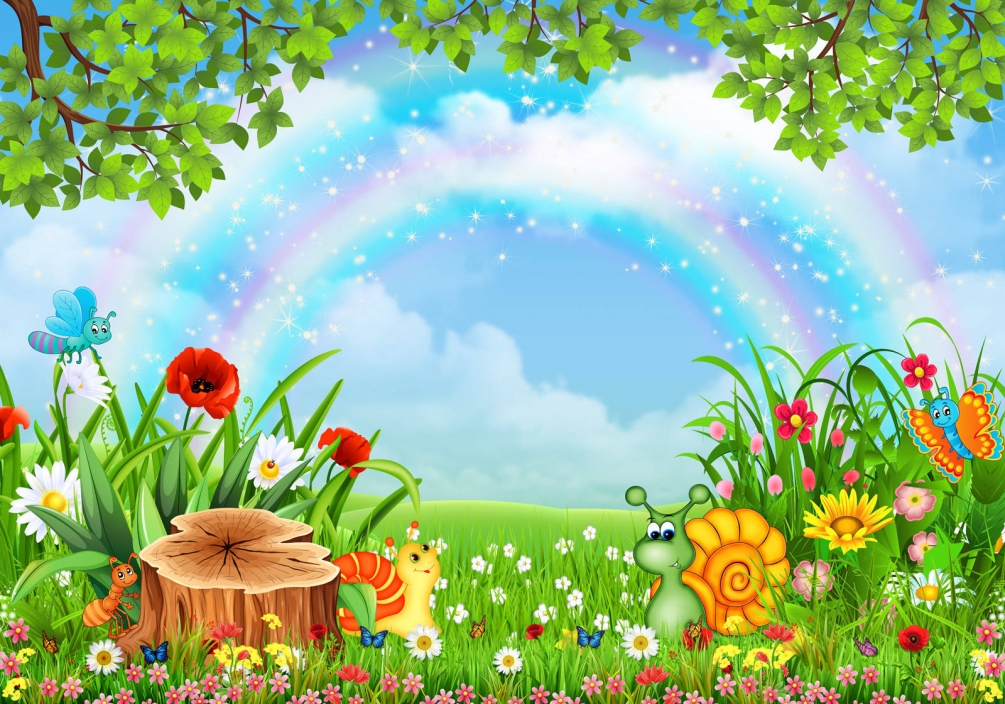 ГБОУ Школа № 709Дошкольные группы, расположенные по адресу: 9-я Северная линия д.15, корп.3
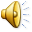 Грамматика для детей 4 – 6 лет
Учимся правильно употреблять предлоги

МАЛЕНЬКОЕ СЛОВЕЧКО
(В, НА, НАД, ПОД, ИЗ)

учитель-логопед 
Бахтина Юлия Олеговна
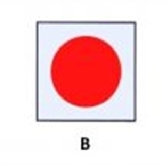 Предлог «В»
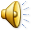 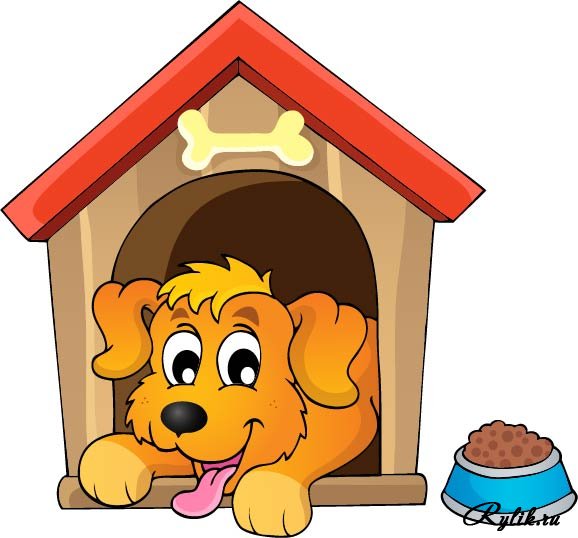 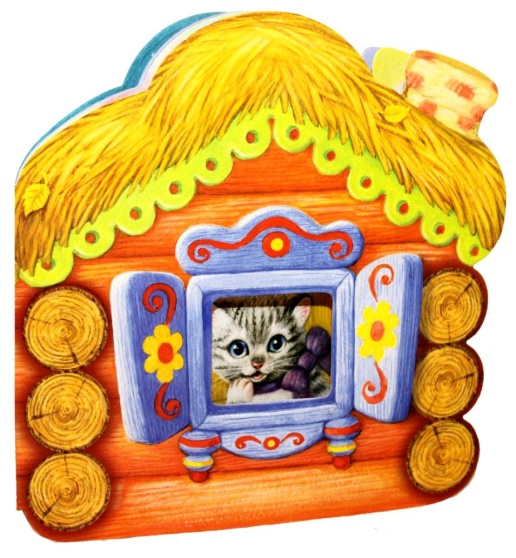 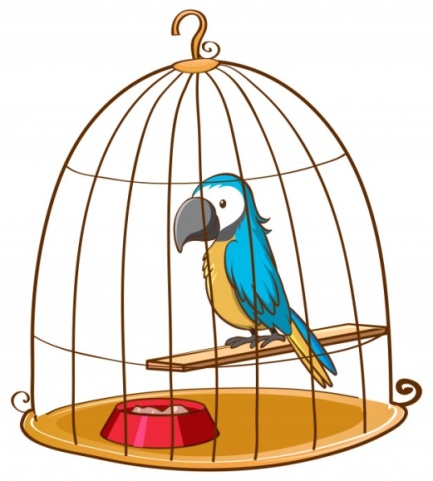 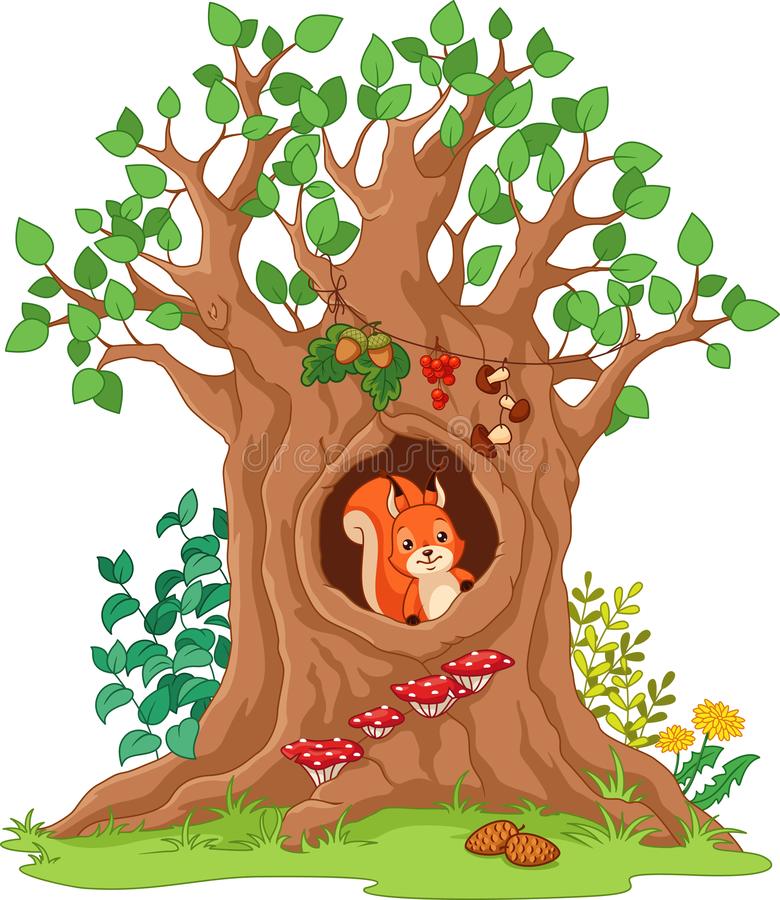 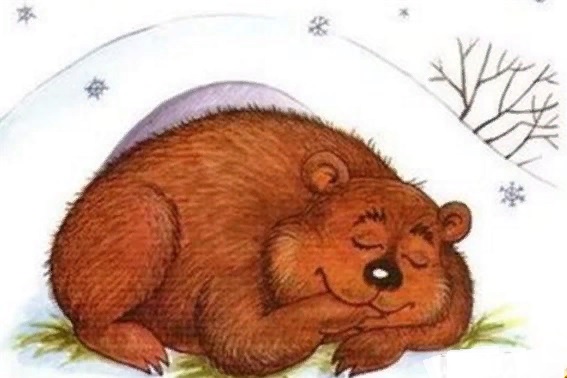 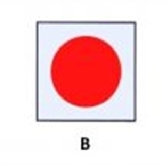 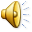 Предлог «В»Прятки.
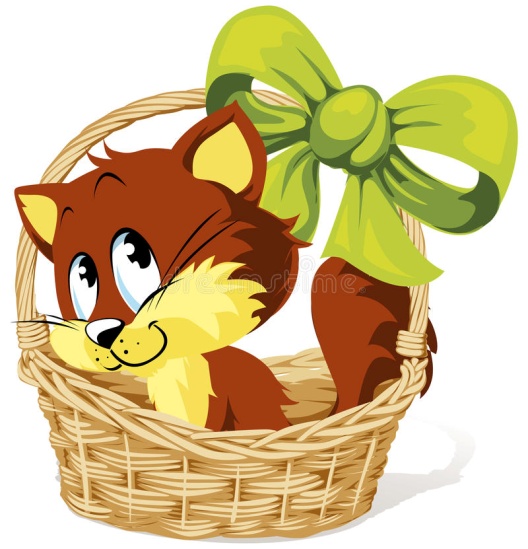 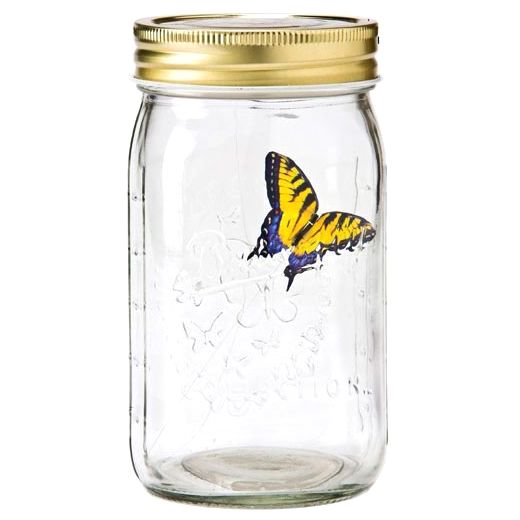 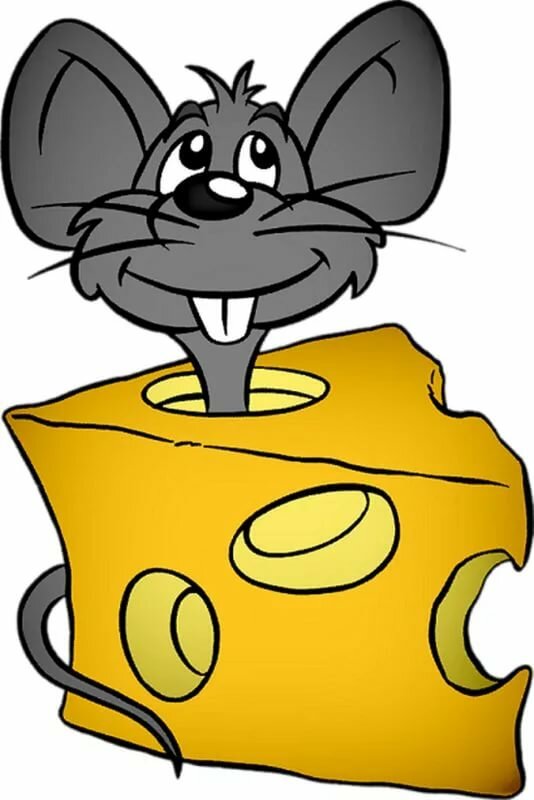 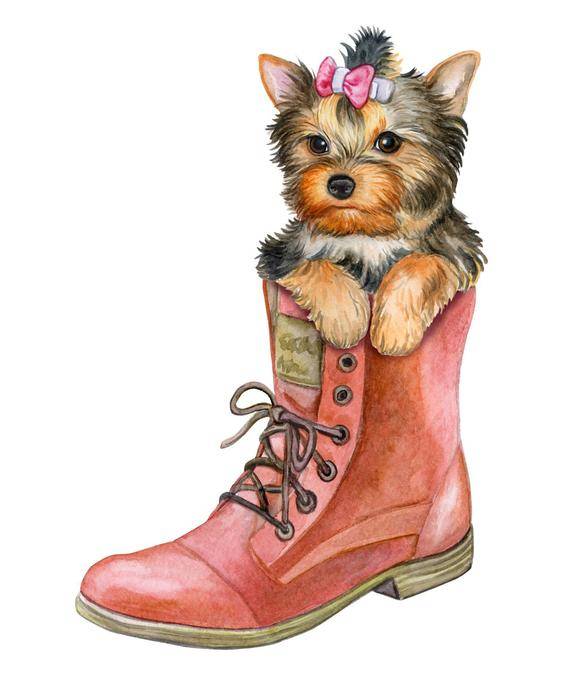 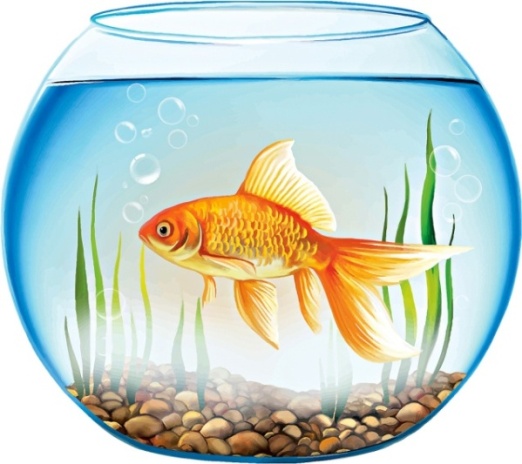 МОЛОДЕЦ!
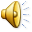 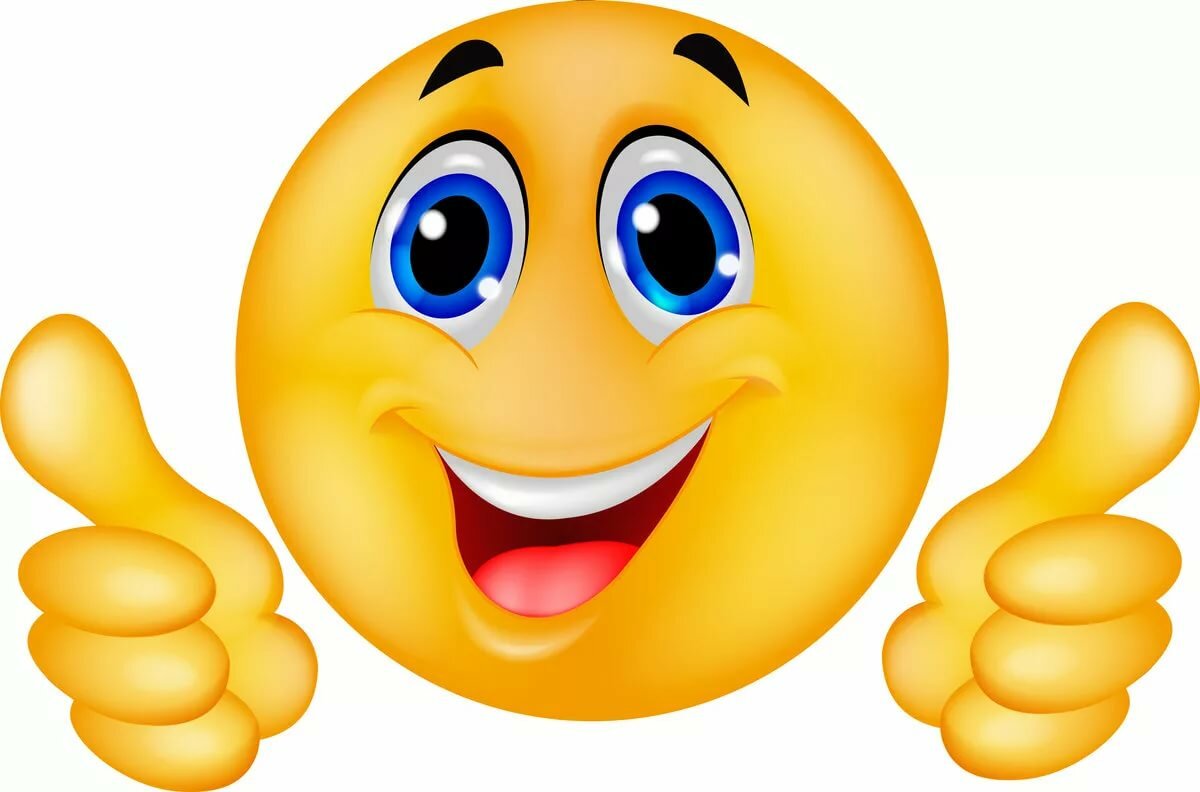 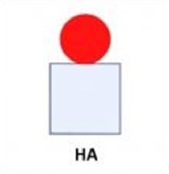 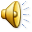 Предлог «НА»На чём катаются девочки?
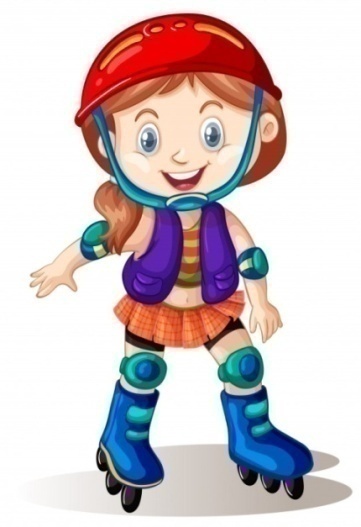 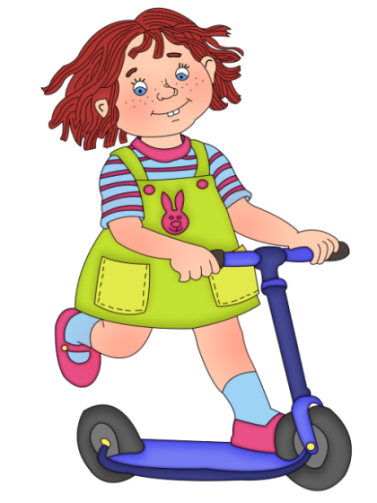 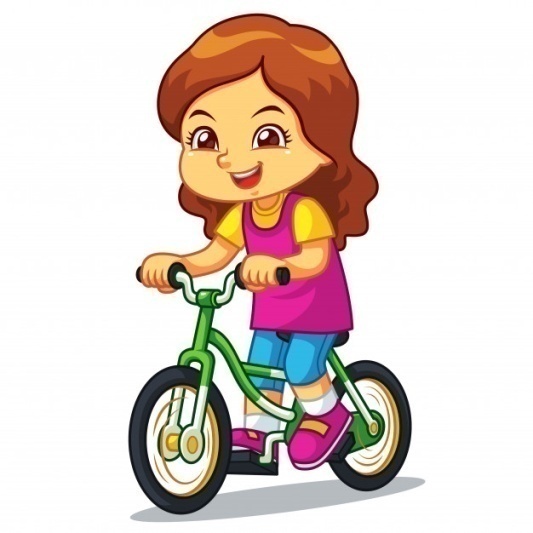 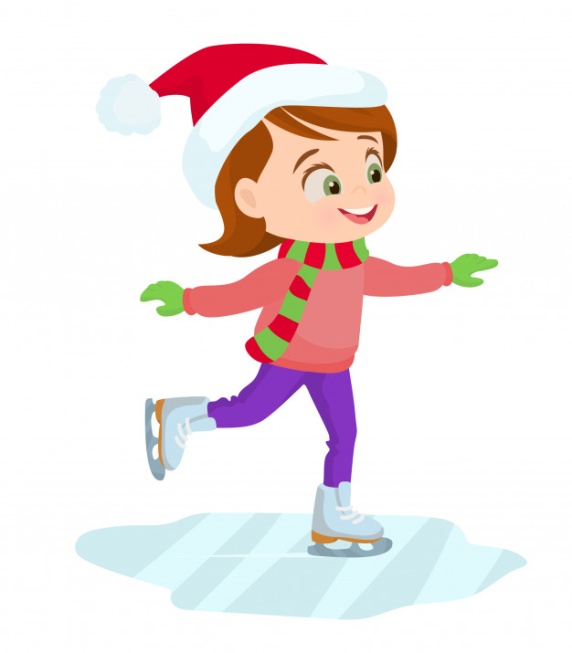 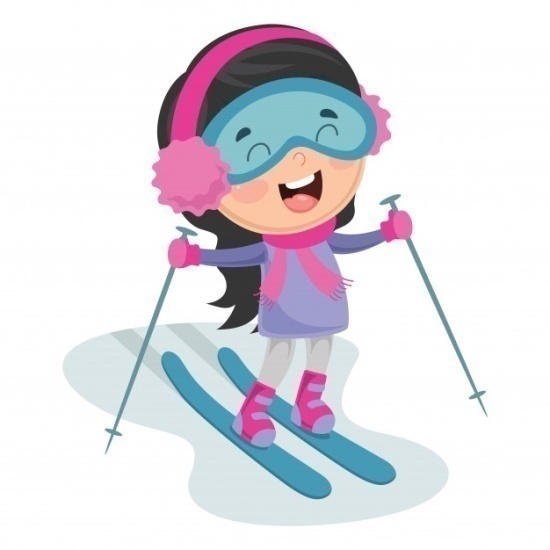 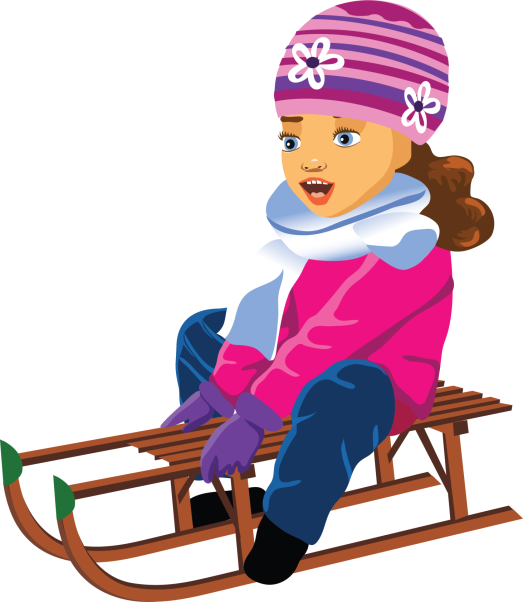 Каждой девочке можно придумать имя и составить предложения.
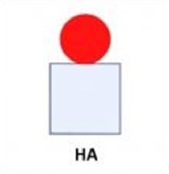 Предлог «НА»На чём катаются мальчики?
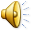 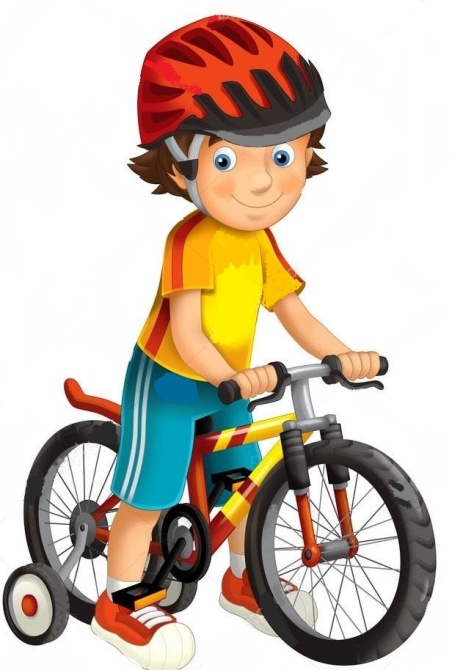 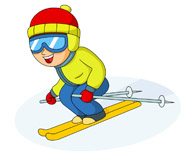 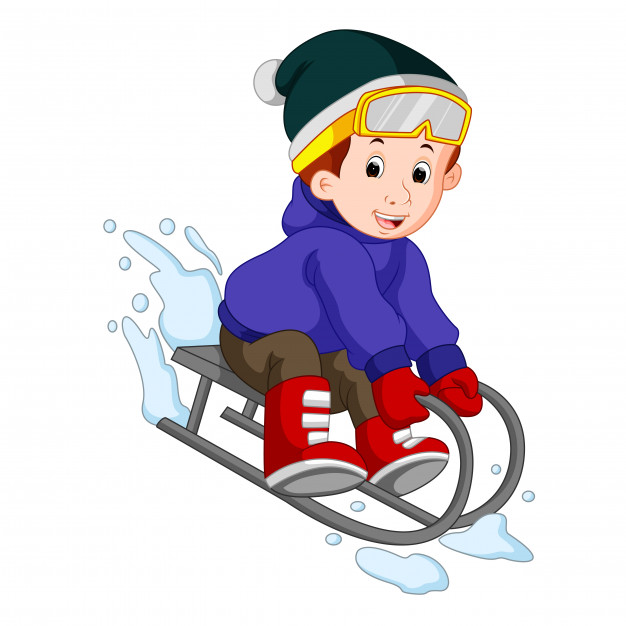 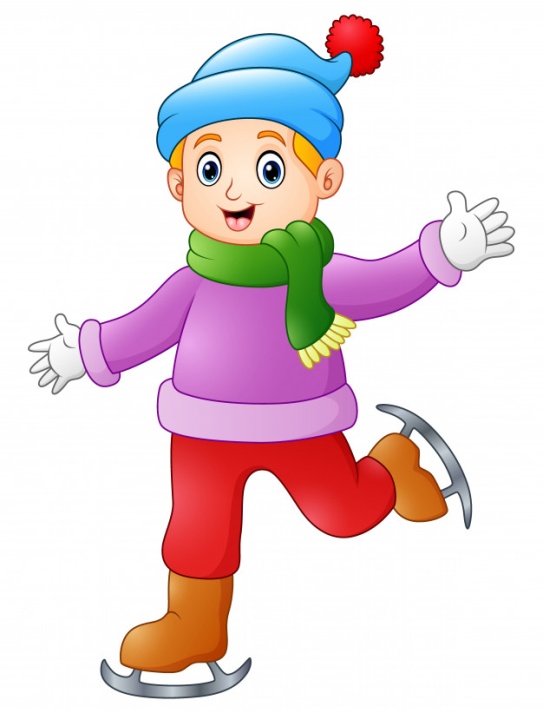 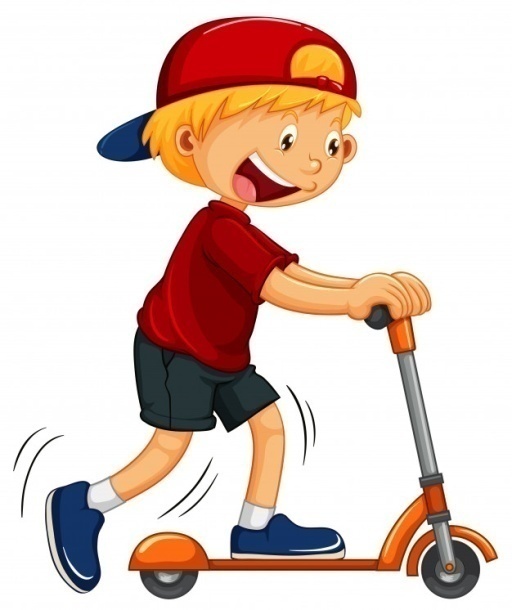 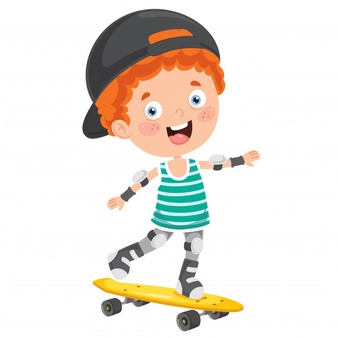 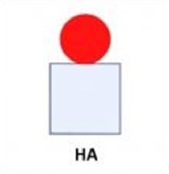 Предлог «НА»На чём катаются дети?
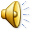 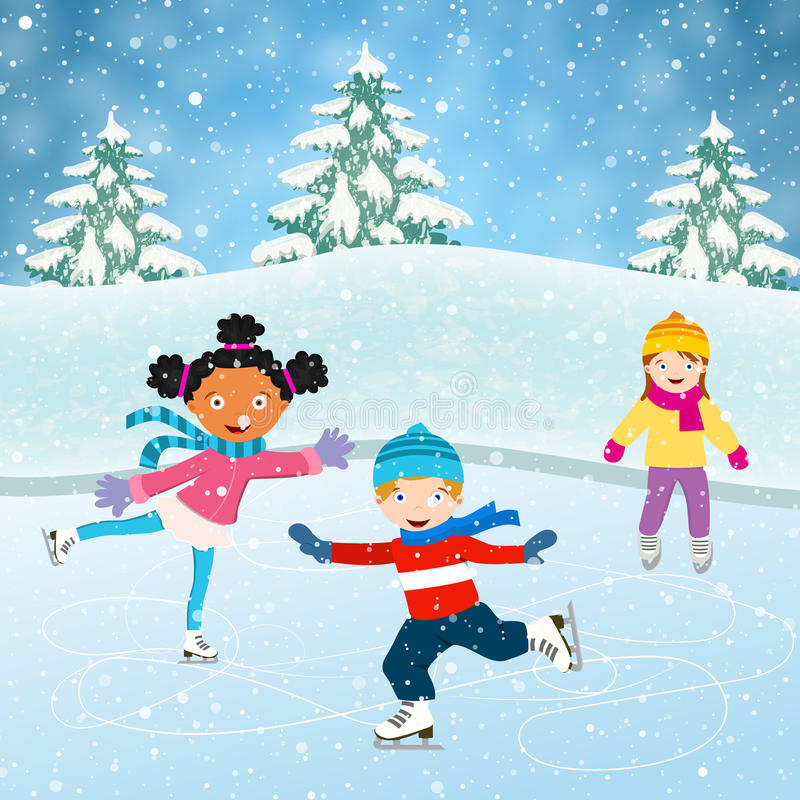 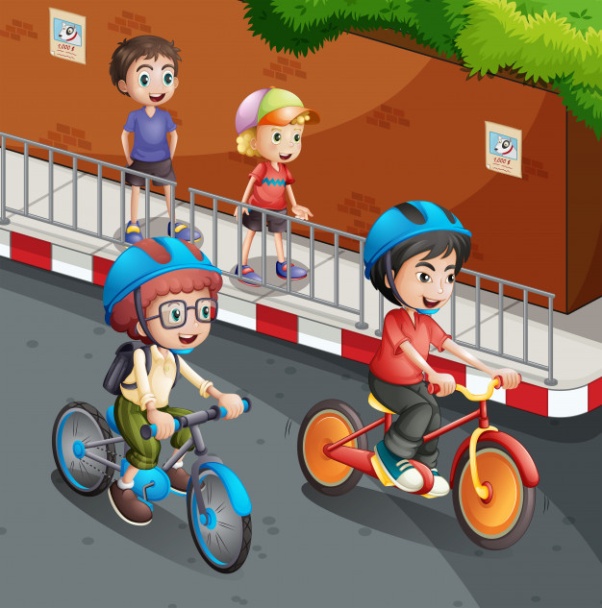 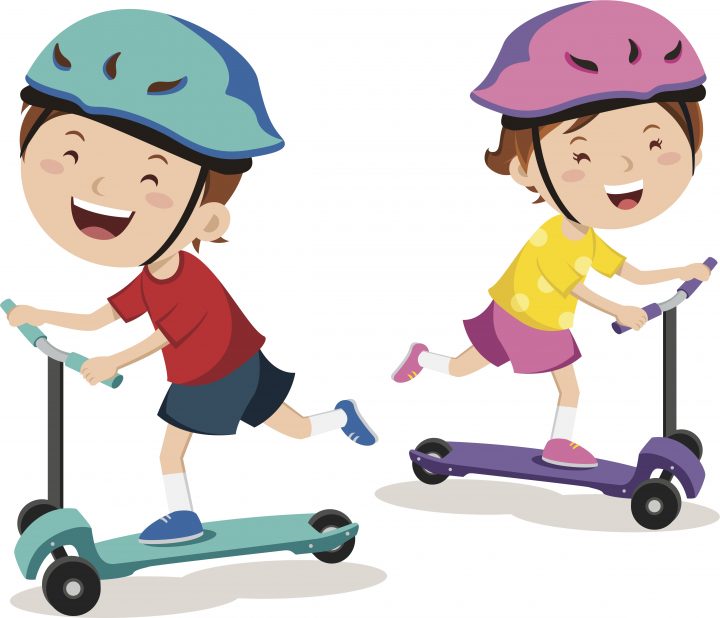 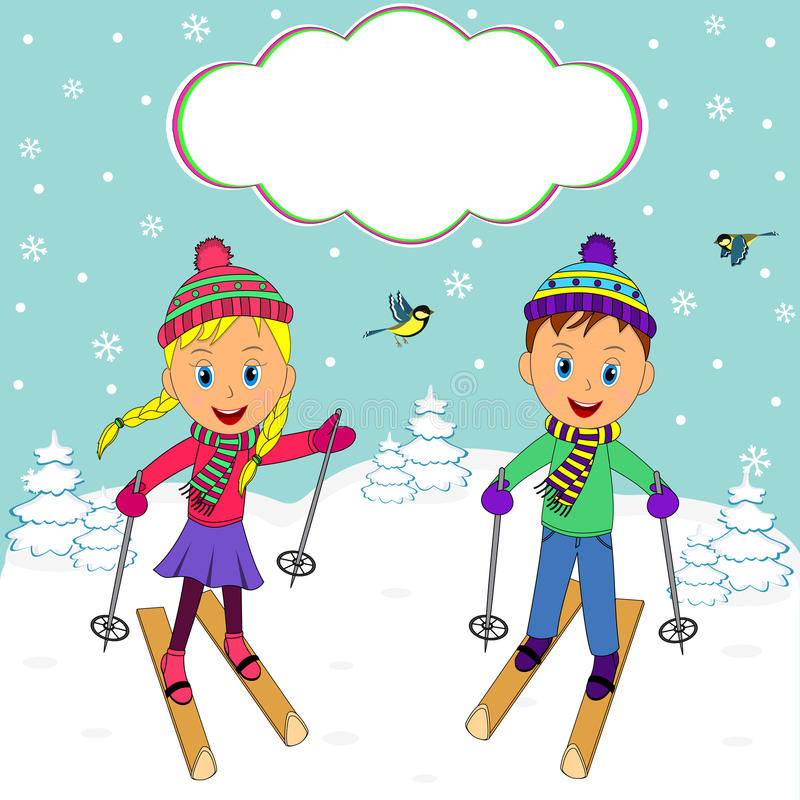 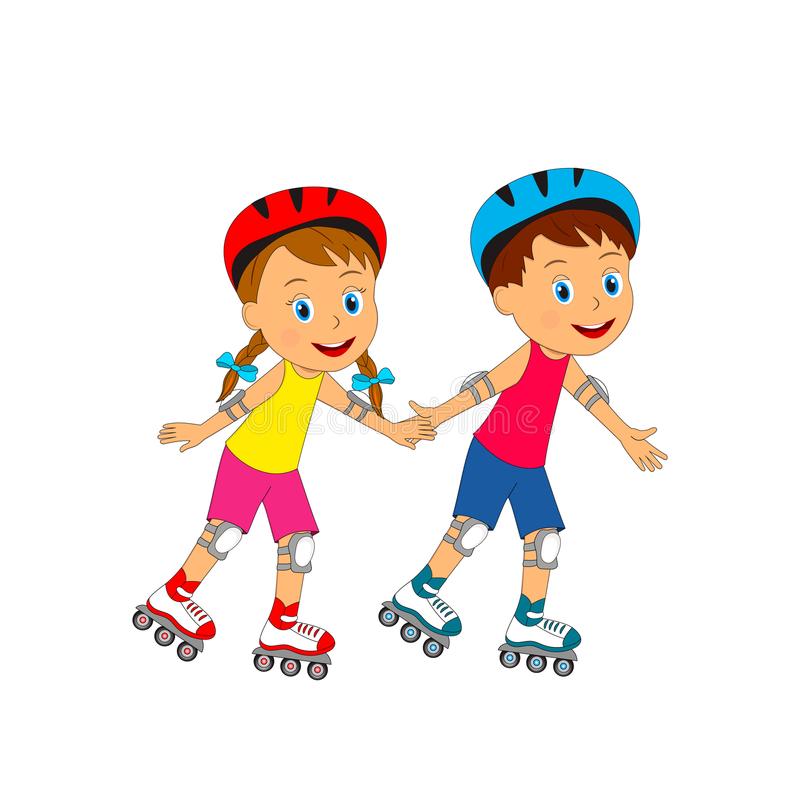 ОТЛИЧНО!
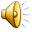 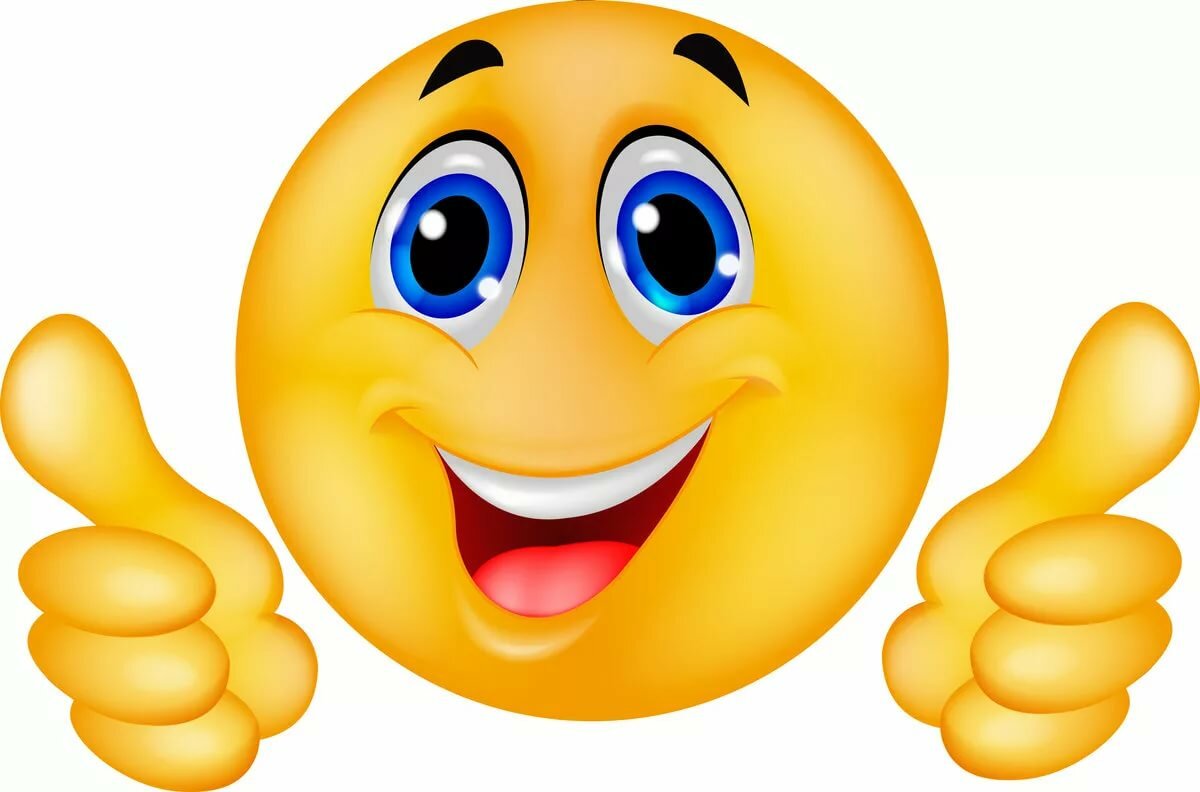 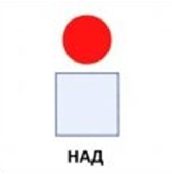 Предлог «НАД»Путешествие
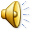 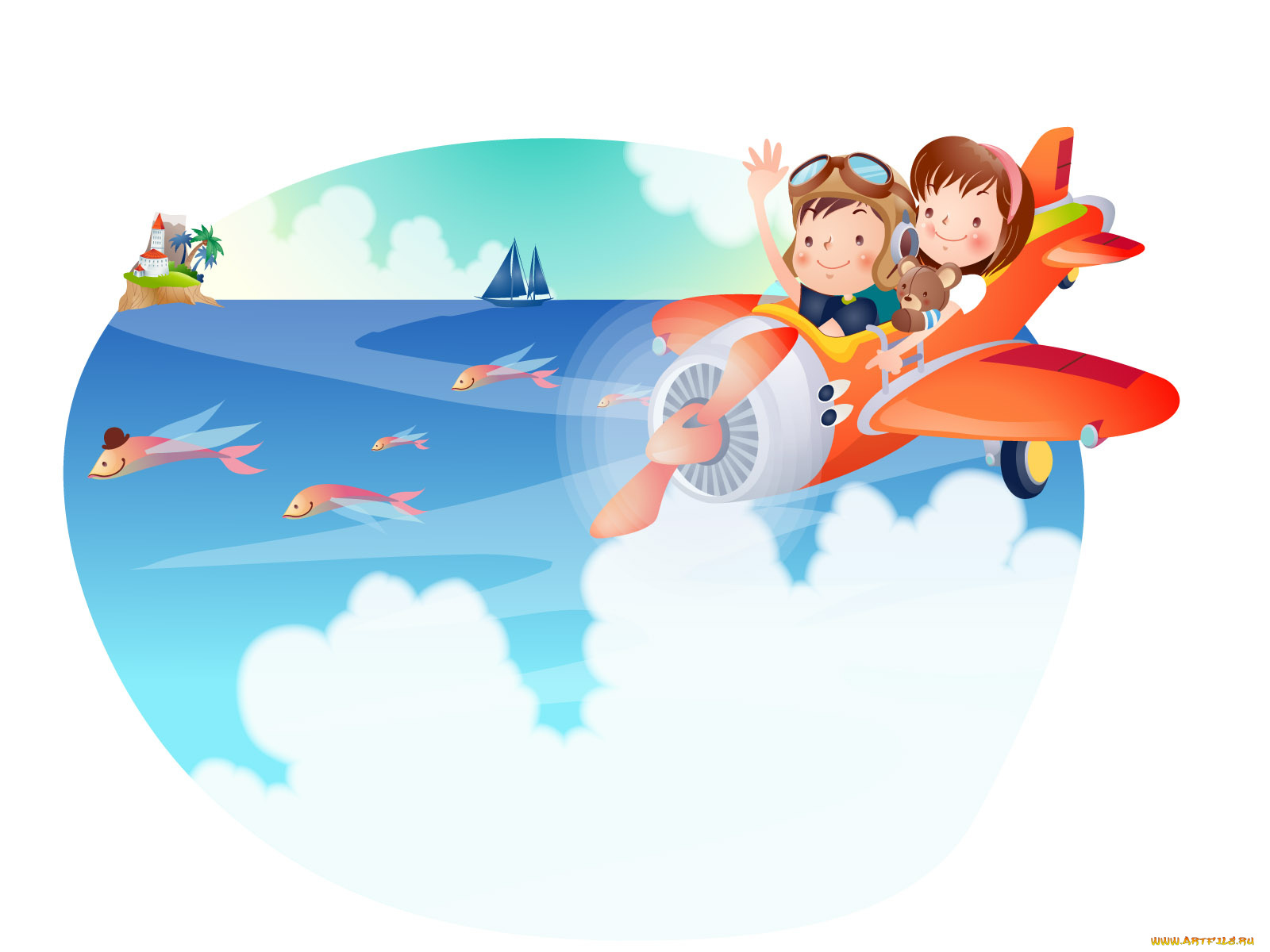 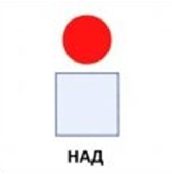 Предлог «НАД»Я пролетаю над…
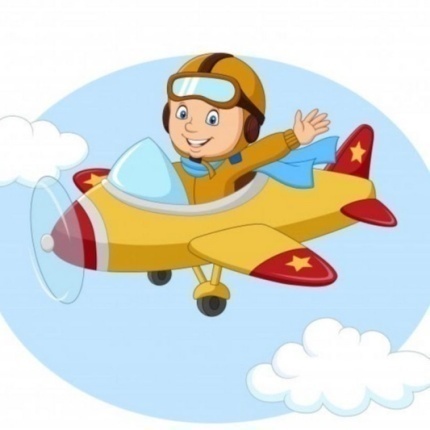 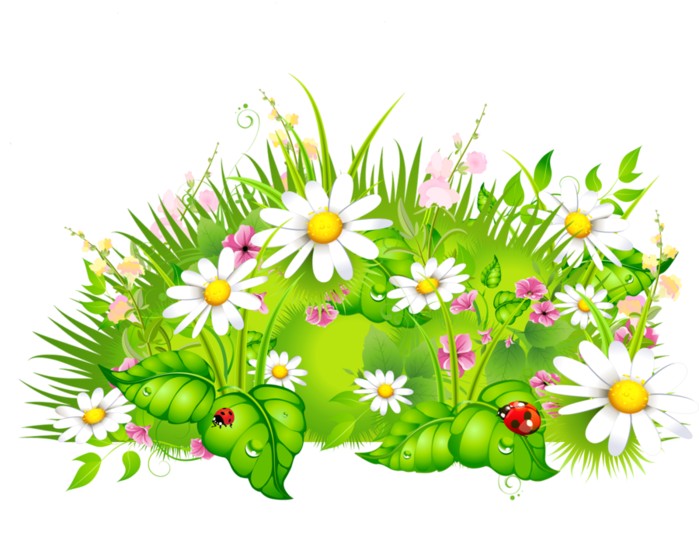 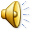 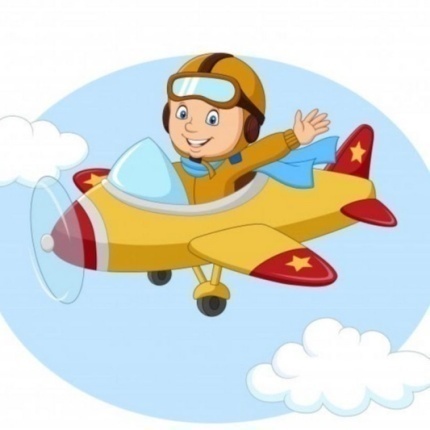 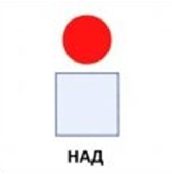 Я пролетаю над…
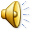 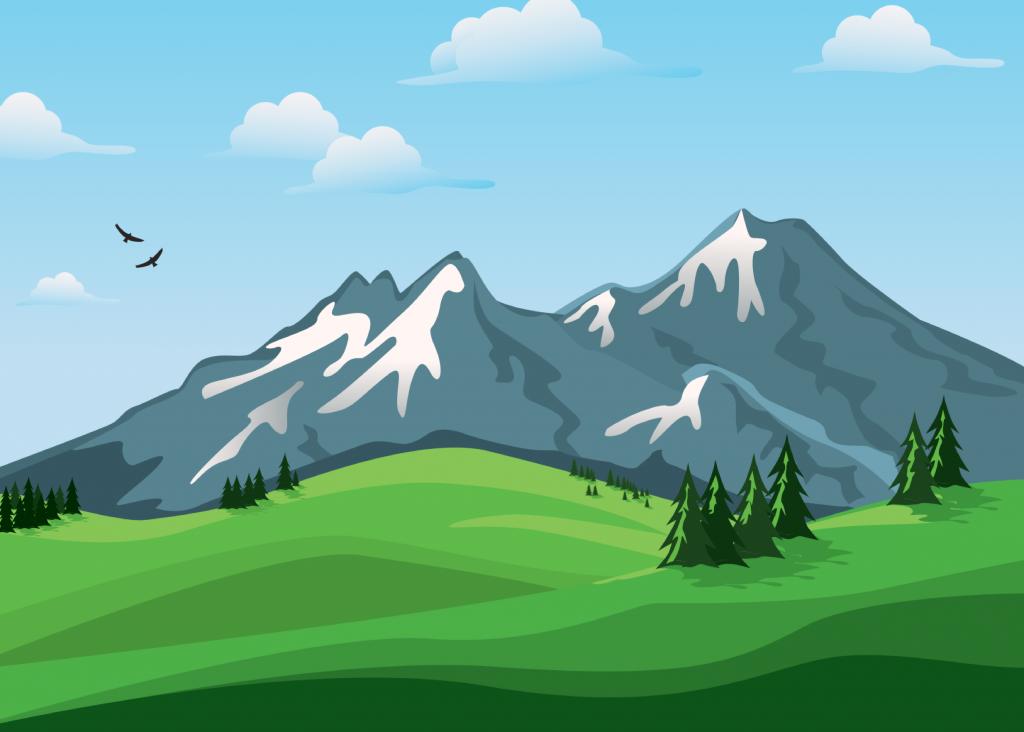 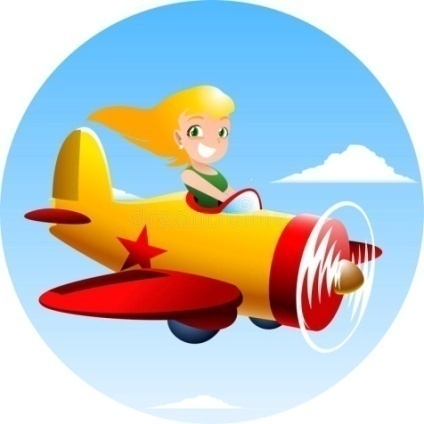 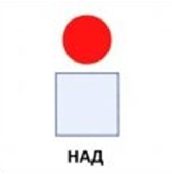 Я пролетаю над…
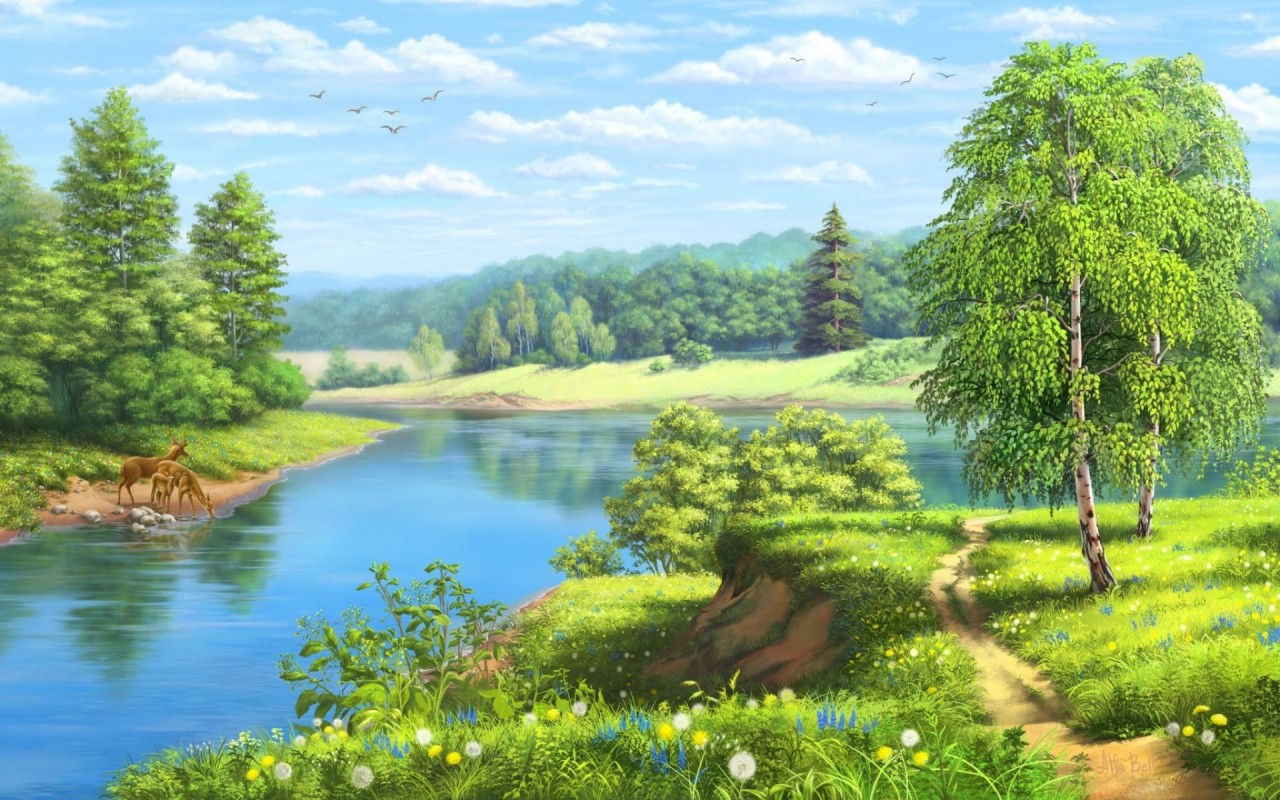 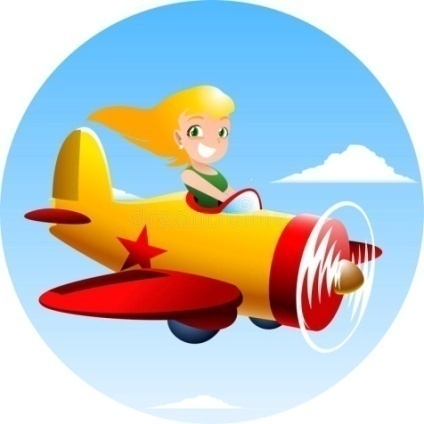 Я пролетаю над…
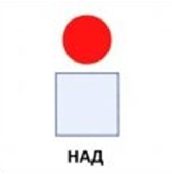 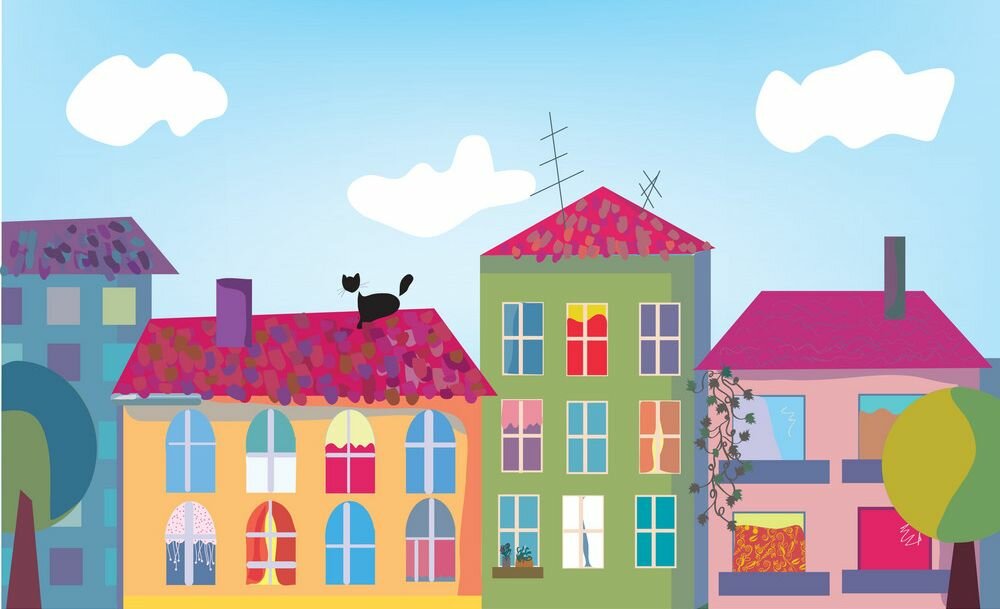 МОЛОДЕЦ!
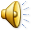 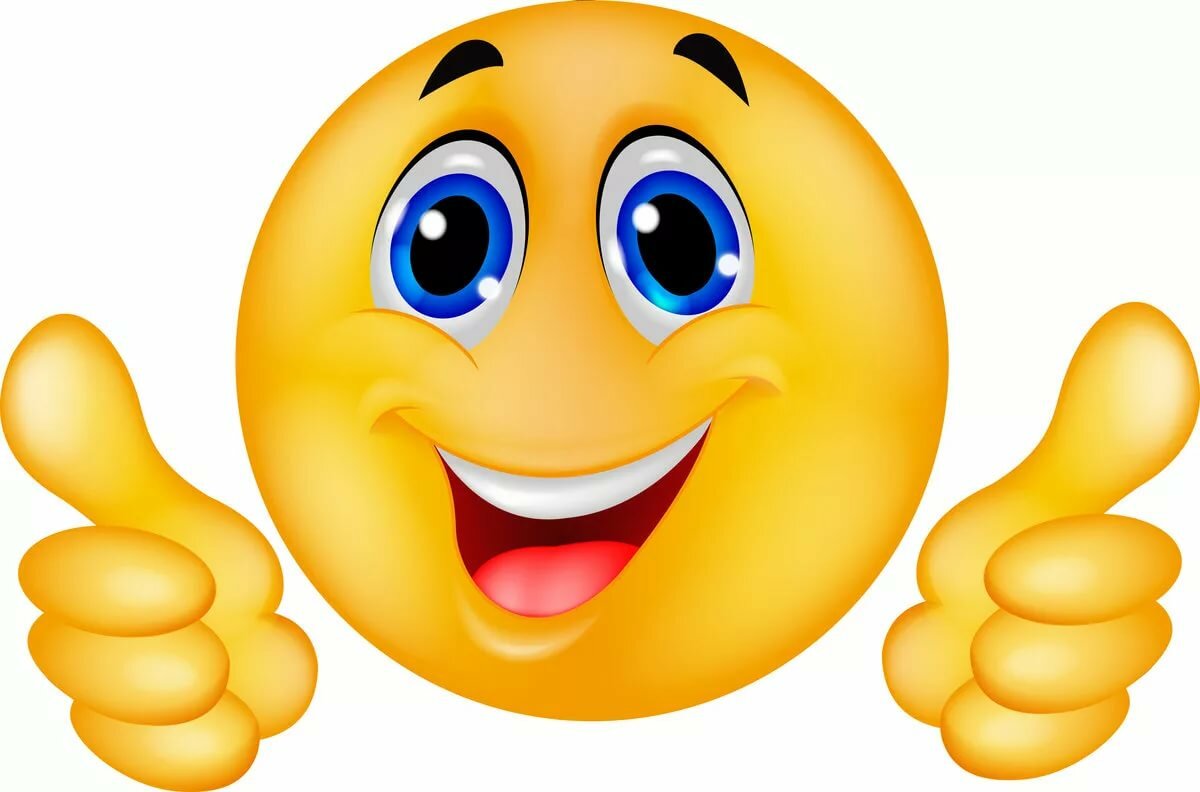 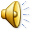 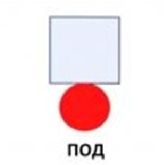 Предлог «ПОД»Теремок
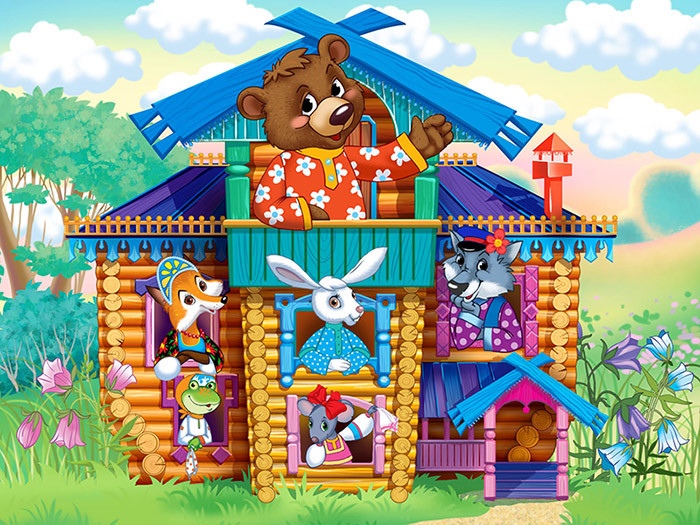 ЗДОРОВО!
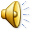 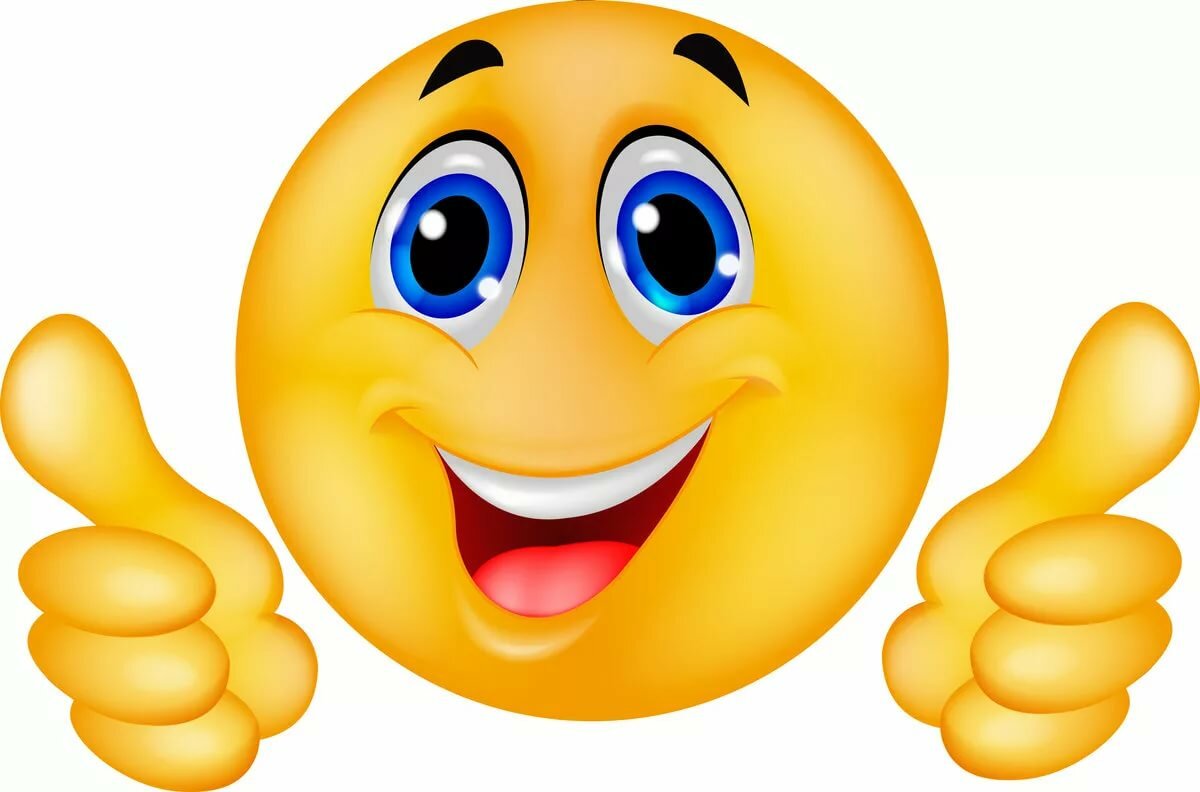 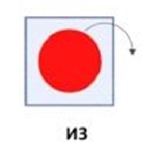 ПРЕДЛОГ «ИЗ»Бабушкино варенье.
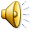 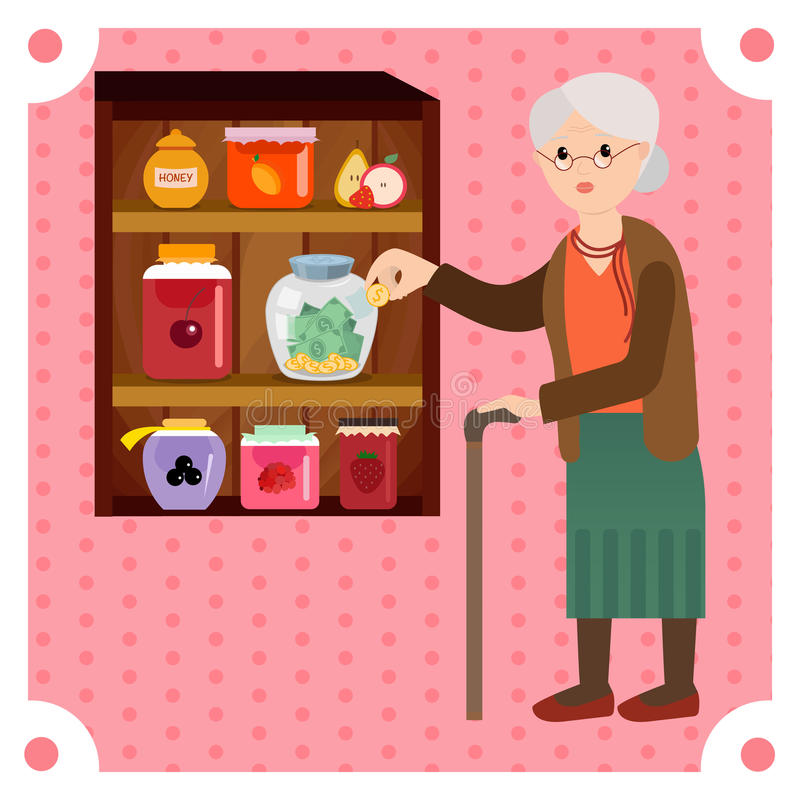 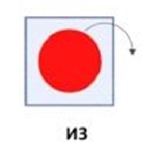 Бабушка сварила варенье из…
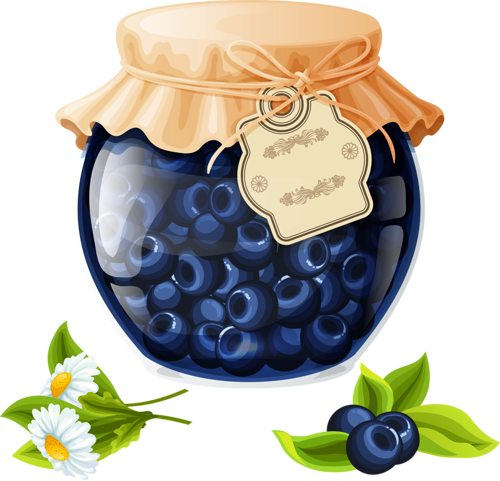 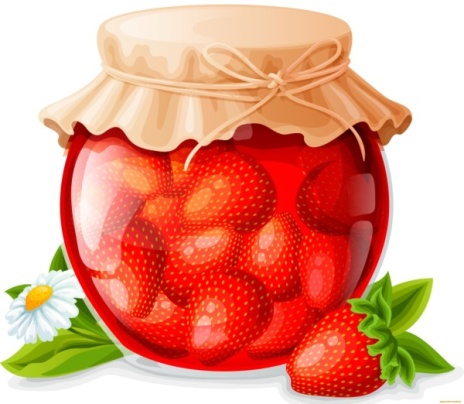 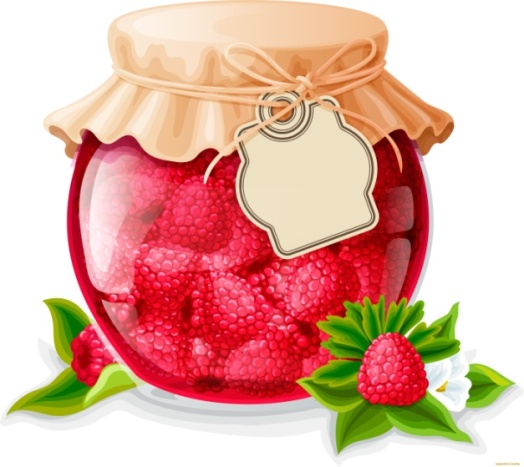 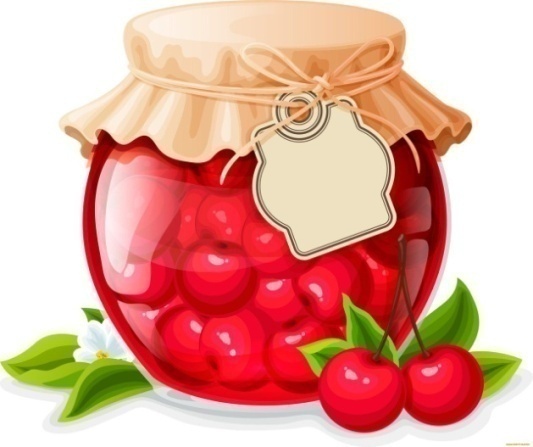 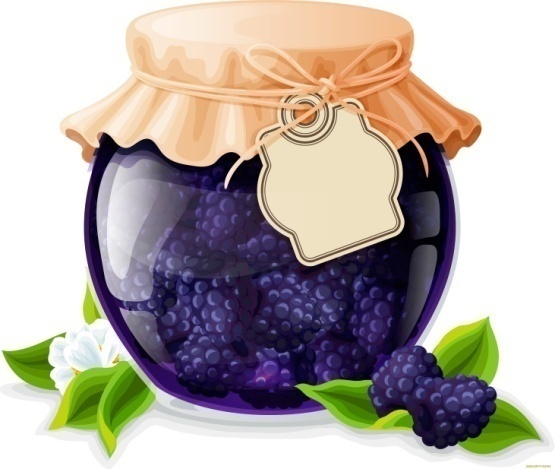 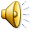 ОТЛИЧНО!
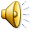 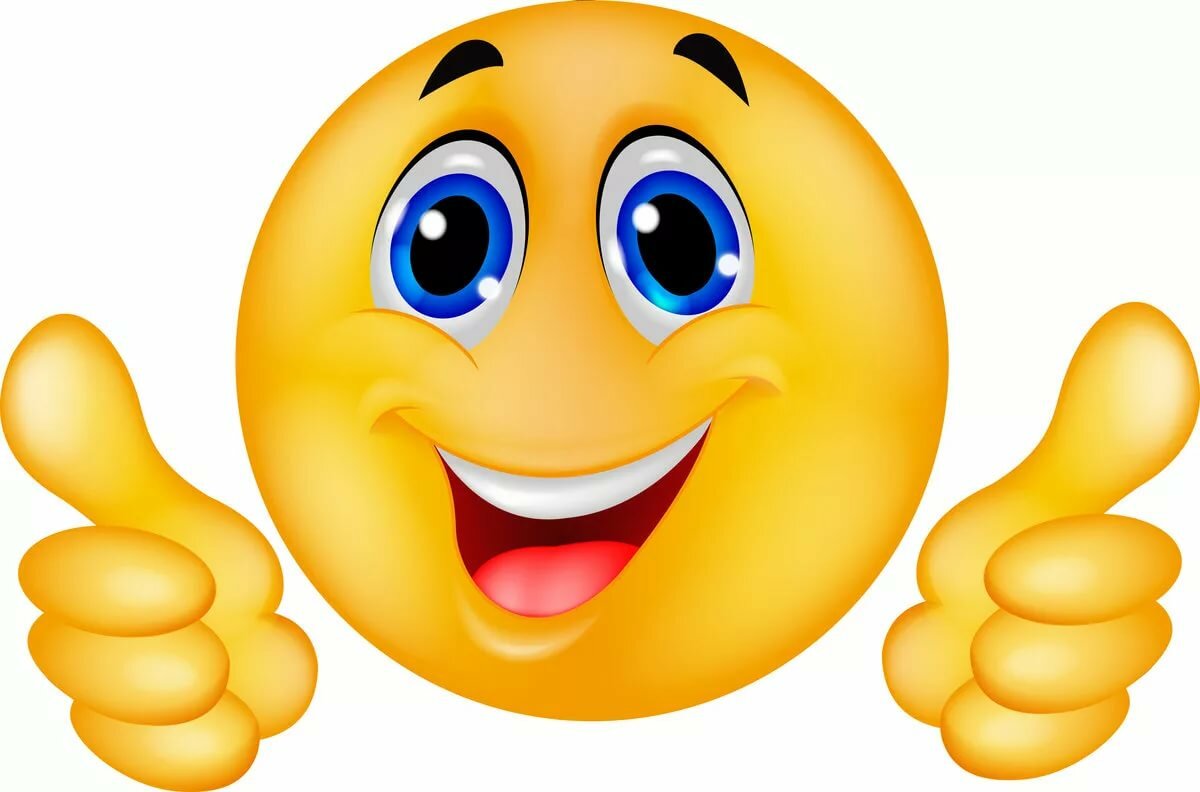 Проверь себя
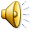 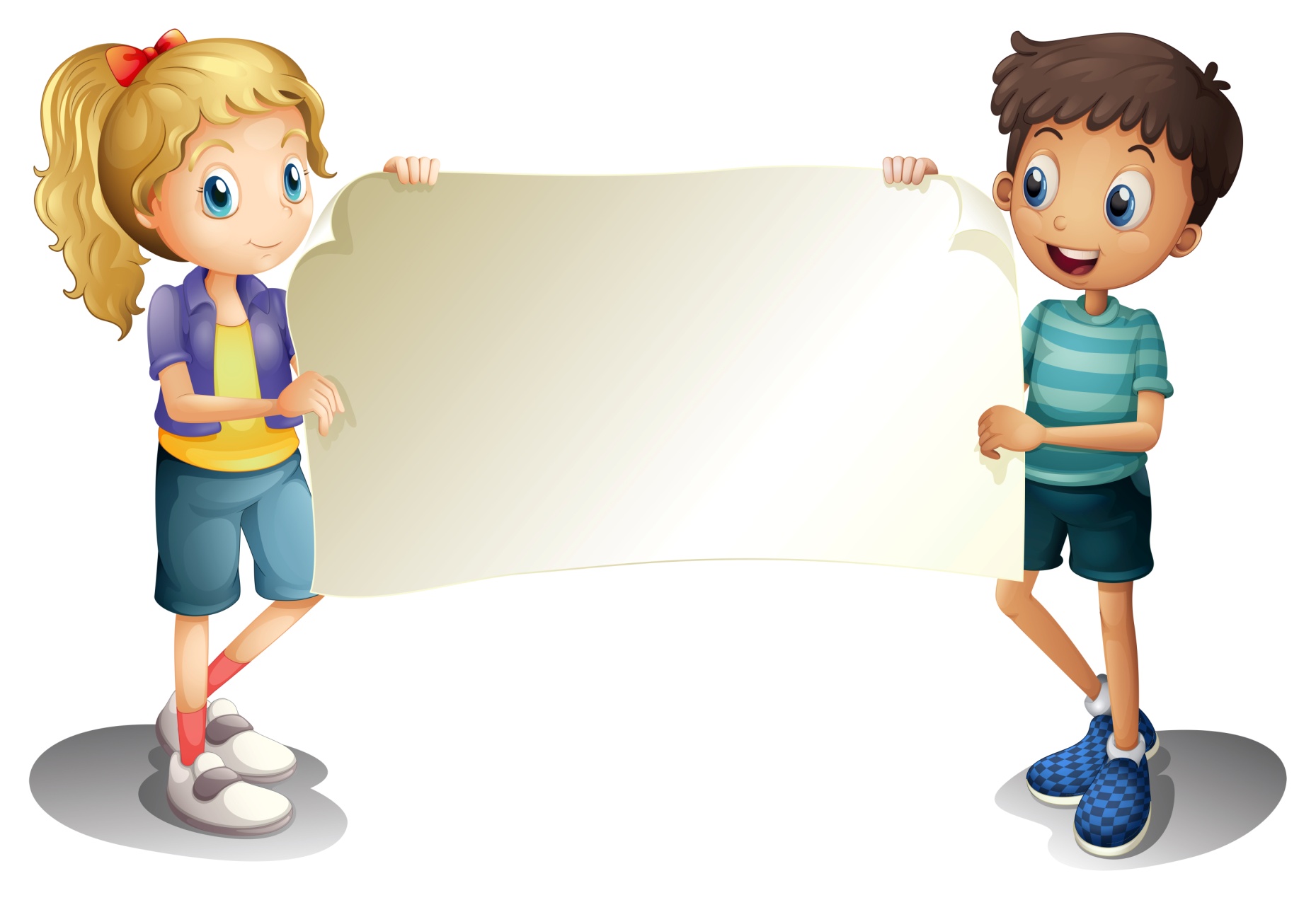 https://learningapps.org/watch?v=prwaq08s520
Интерактивное упражнение создано на базе https://learningapps.org/about.php
МОЛОДЕЦ!
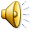 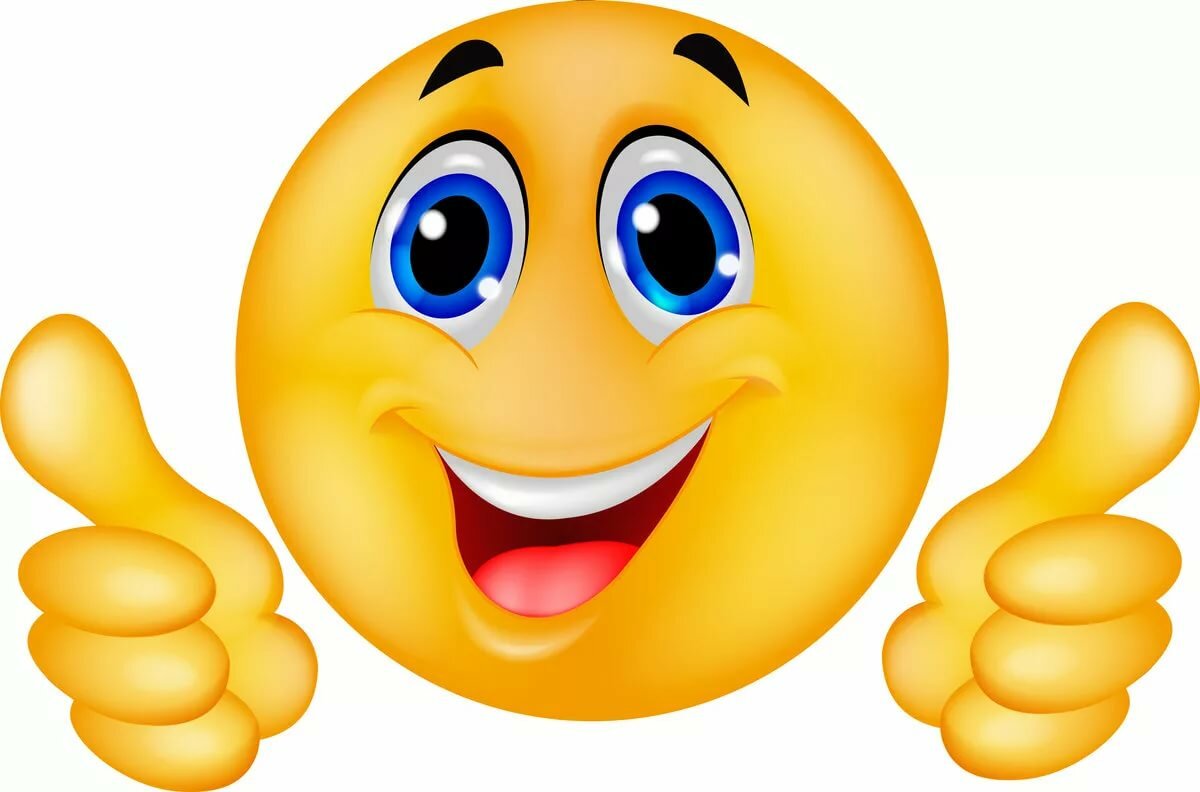 Картинный материал заимствован из общедоступных ресурсов интернета